Sanat ve Kültür
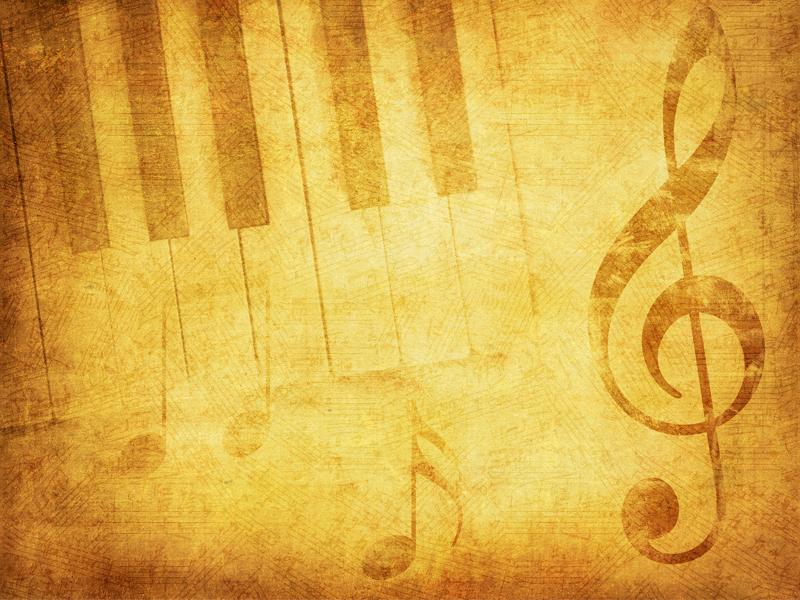 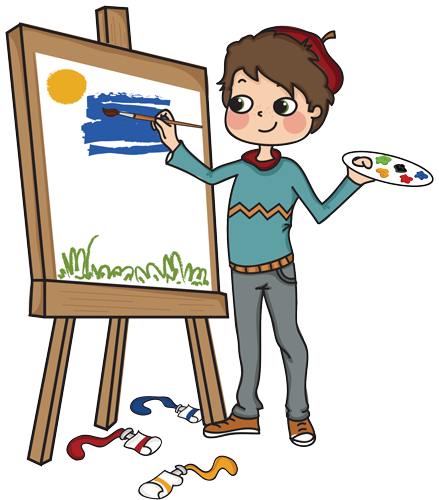 Sanat dendiğinde müzik, görsel sanatlar, edebiyat, performansa
dayalı sanatlar gibi insan yaratıcılığının dışa vurumu olan faaliyetler akla gelir.
Bu faaliyetler ifade kültürü olarak da adlandırılır.
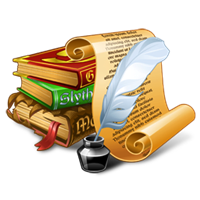 Sanat ise estetik tepki uyandıran nesne, olay ya da ifade şekilleridir.
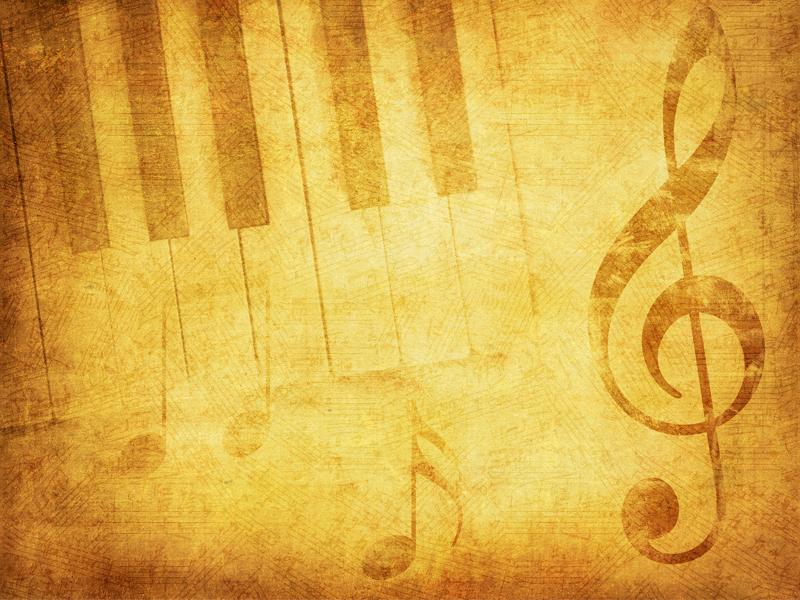 Bir sanat eseri, güzel olmadan da dikkat çekmeyi ya da özel bir öneme sahip olmayı başarabilir. Picasso’nun İspanyol İç Savaşı’nı resmettiği tablosu, güzel olmamasına rağmen etkileyici bir sahne, dolayısıyla da sanat olarak ilk akla gelen örneklerdendir.
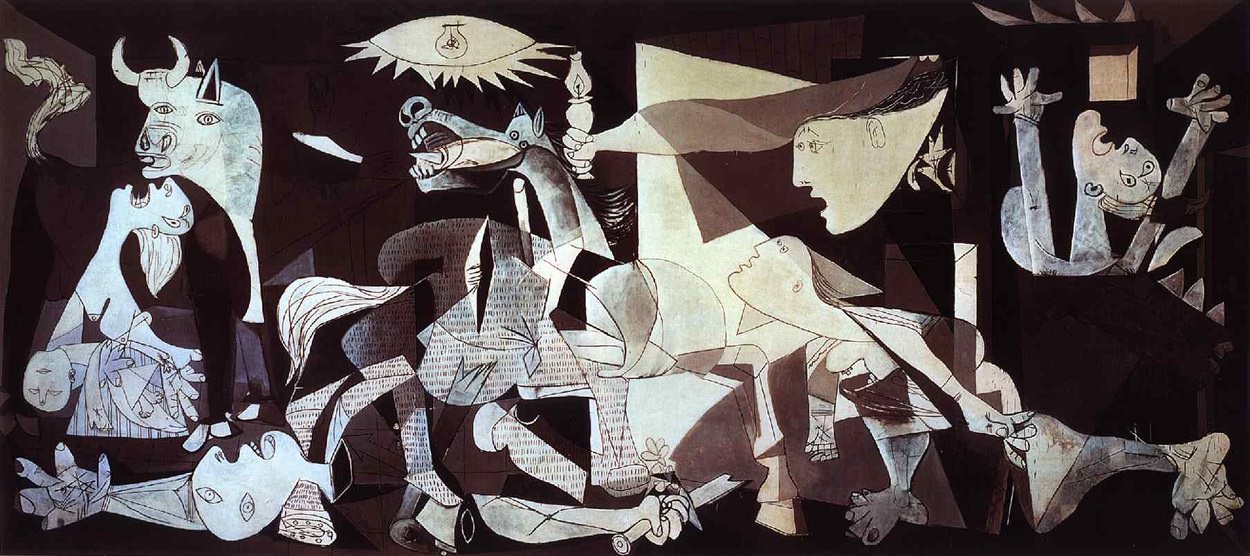 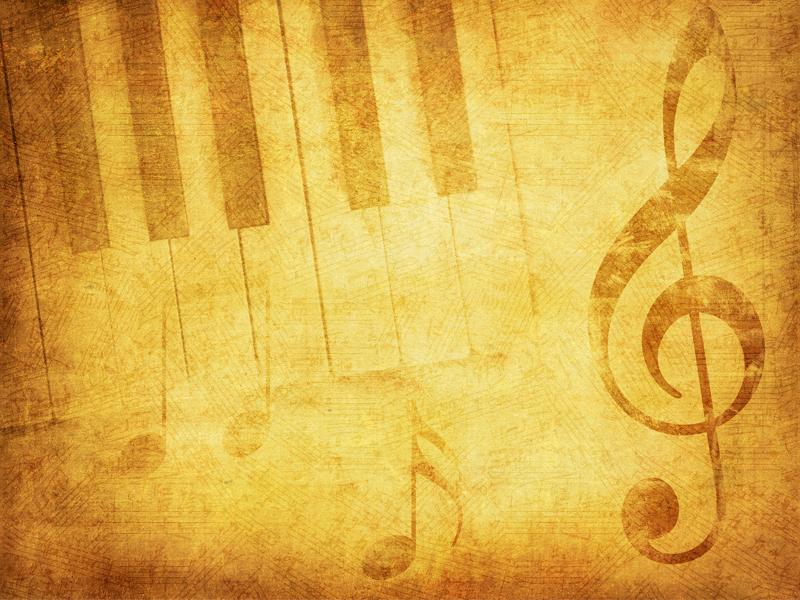 DİN VE SANAT
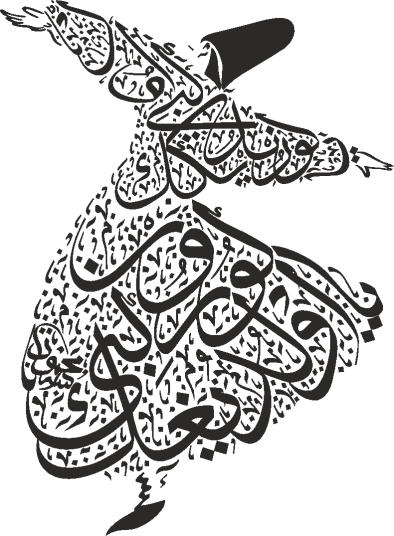 Dinle ilgili ele alınmış tartışma konularının çoğu sanat konusunda da karşımıza çıkar. Hem din hem de sanat terimlerinin tanımlarında sıradan olmayan ya da sıradışı ifadelerine rastlanır.
Din bilginleri dini ve dini olmayan arasında bir ayrım yapabilir. Sanat alimleri de sanatsal olan ile olmayan arasında benzer bir ayrım yapabilir.
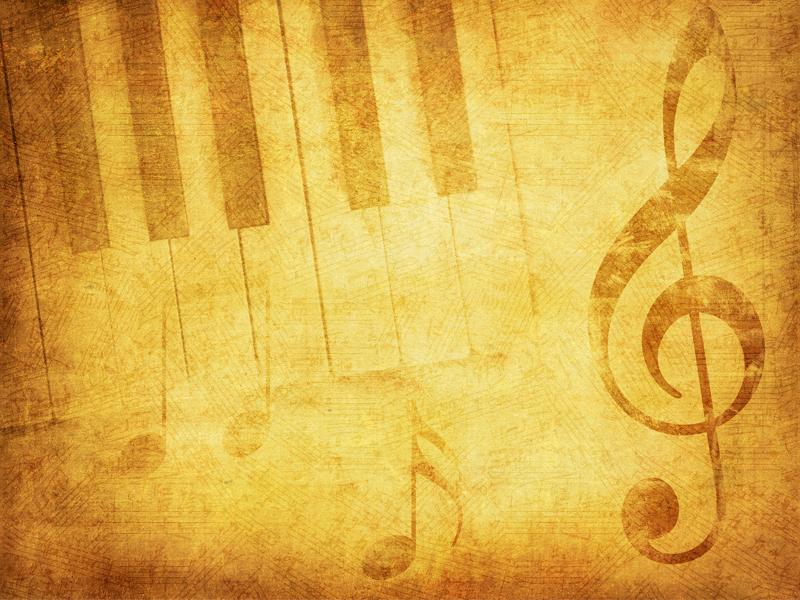 Pek çok sanat eseri dinle bağlantılı olarak yapılmıştır. Batı sanatında üretilmiş pek çok eser, herhangi bir kilise ya da müze ziyaretinde açıkça görüleceği gibi, dini ilhamla ya da din hizmetleriyle bağlantılı olarak ortaya konulmuştur.
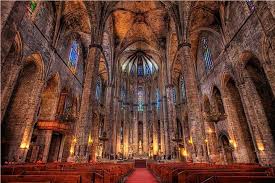 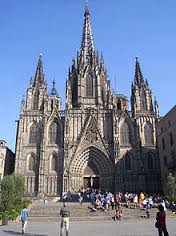 Bach ve Hendel kilise için ürettiği müzik eserleriyle tanınır. Batı mimari sanatının en önemli eserlerinden bazıları dini yapılardır.
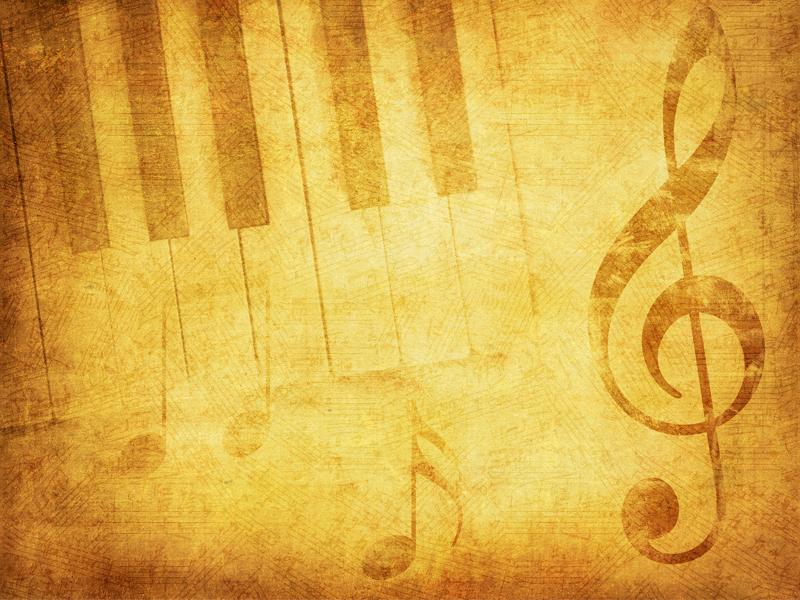 SANATIN   KONUMLANDIRILMASI
Estetik değer, sanatın ayırt edici özelliklerindendir. Eğer bir eser müzede ya da herhangi bir yerde sergileniyorsa, bu onun birileri tarafından sanat olarak değerlendirildiğine kanıttır.
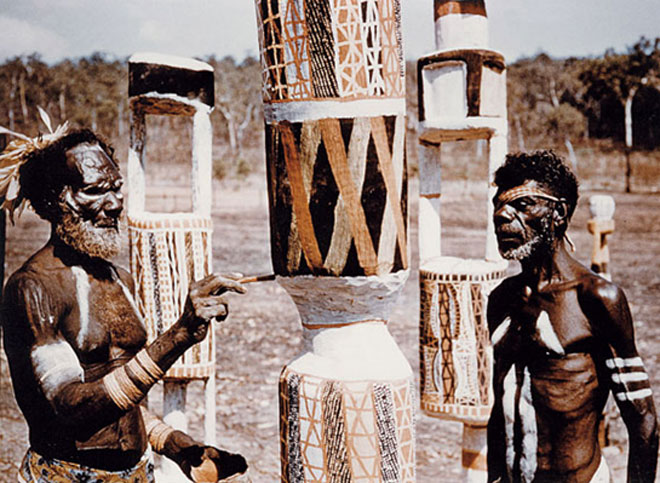 Kabile toplumarında müze benzeri yerler olmasa da, sanatsal ifade şekillerine ayrılmış yerler olabilir. Kuzey Avustralya’daki Tiei halkına ait işlemeli defin direklerinin üretildiği özel yer buna bir örnektir.
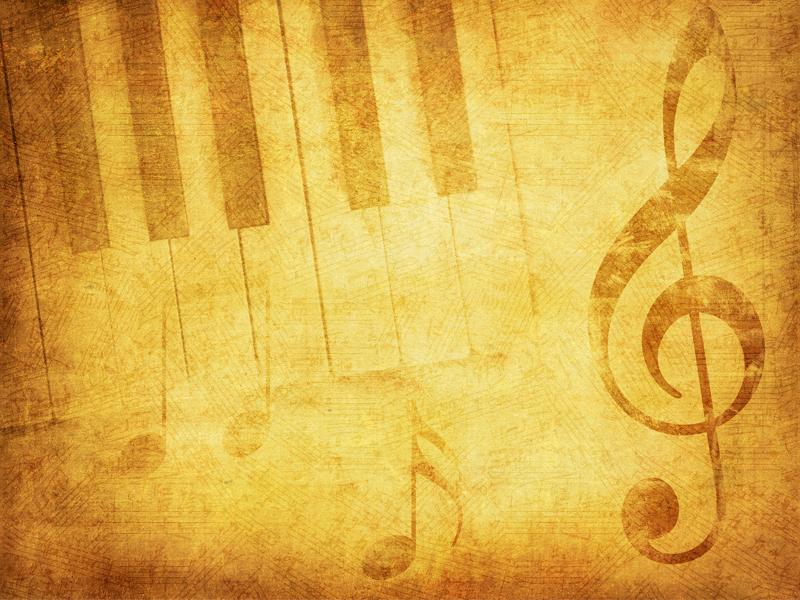 Devlet örgütlenmesine sahip toplumlarda, bizler neyin sanat olup olmadığı konusunda eleştirmenler ve uzmanların görüşüne güveniriz. Ancak kimi zaman uzmanlar da görüş ayrılıkları yaşar. Bu tür görüş ayrılıkları, profesyonel sanatçıların, eleştirmenlerin ve kültürel çeşitliliğin yaygın olduğu çağdaş toplumlarda yaygındır.
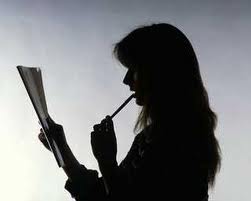 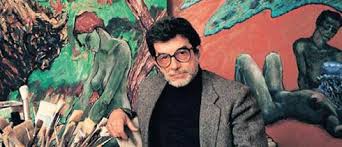 Daha az çeşitlilik sergileyen ve daha az tabakalaşmanın gözlemlendiği toplumlarda bu konularda daha az görüş ayrılığı gözlemlenir.
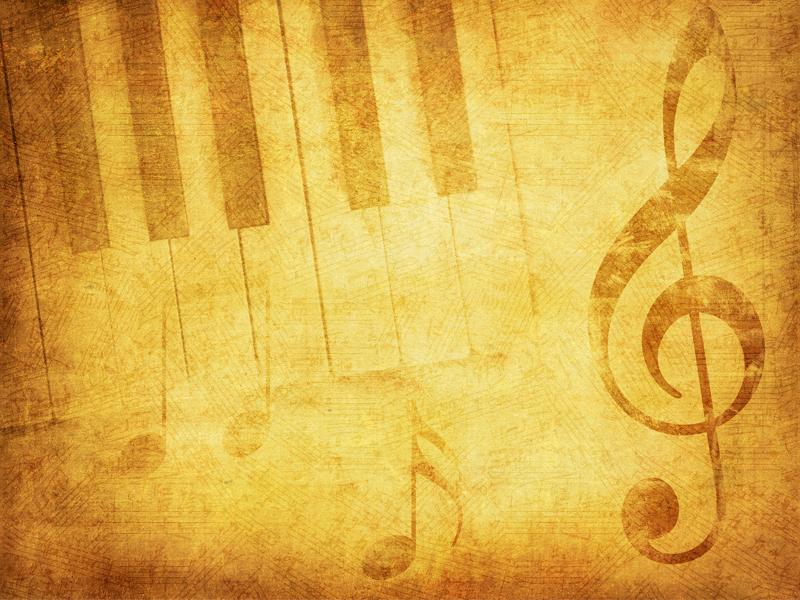 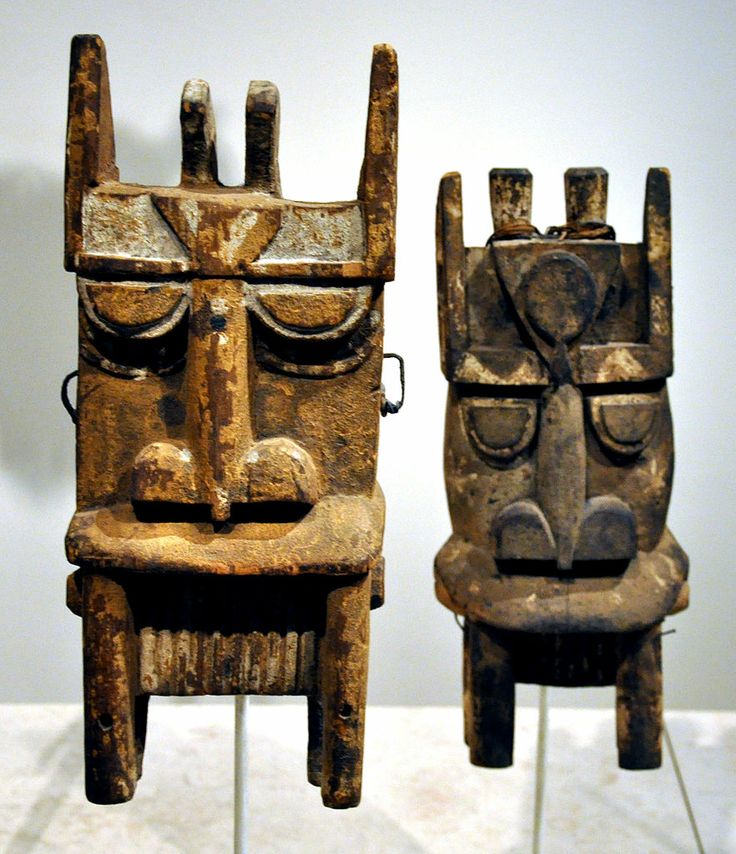 Nijeryanın güneyinde yaşayan Kalabari halkı arasında ahşap heykeller estetik nedenlerle değil, ruhlara ev sahipliği etsinler diye yapılır. Bu heykeller Kalabarilerin dinindeki ruhları kontrol etmek amacına hizmet eder. Burada heykel, sanat olsun diye değil, ruhani güçleri kontrol etme amacıyla yapılmıştır.
Bu heykellerin yapımında riayet edilen bazı standartlar varsa da, güzellik bunlardan biri değildir. Yine de bir heykelin ruhu temsil edecek bütünlüğe sahip olması gerekir.
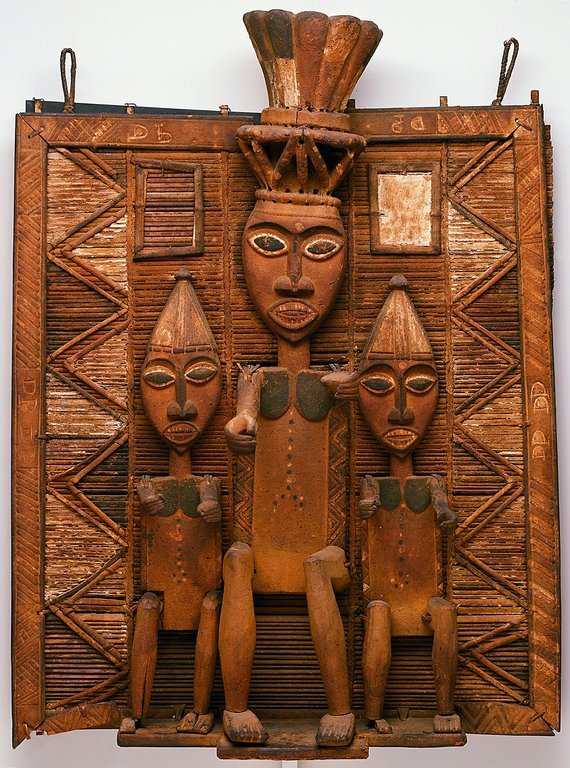 Yine de bu heykeller genellikle güzel değil itici görünümdedirler ve sanatsal amaçlarla değil dini gerekçelerle yapılırlar.
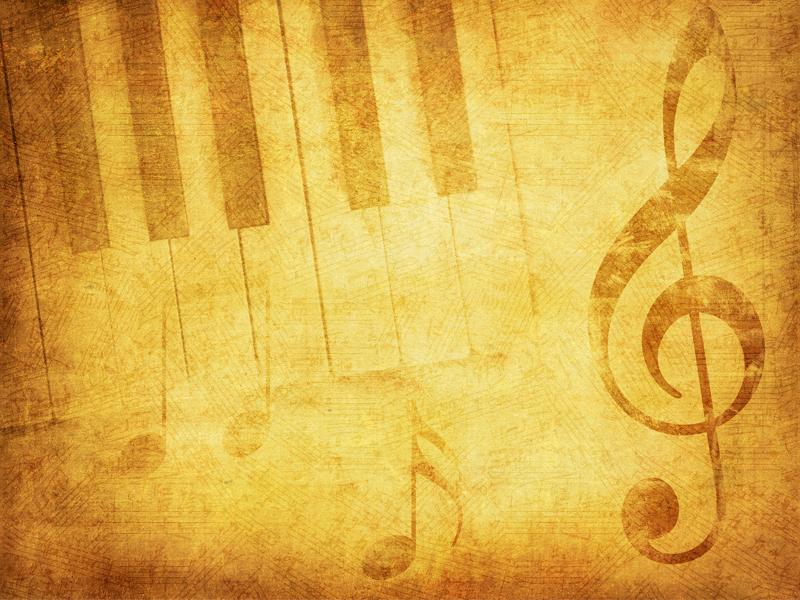 SANAT VE BİREYSELLİK
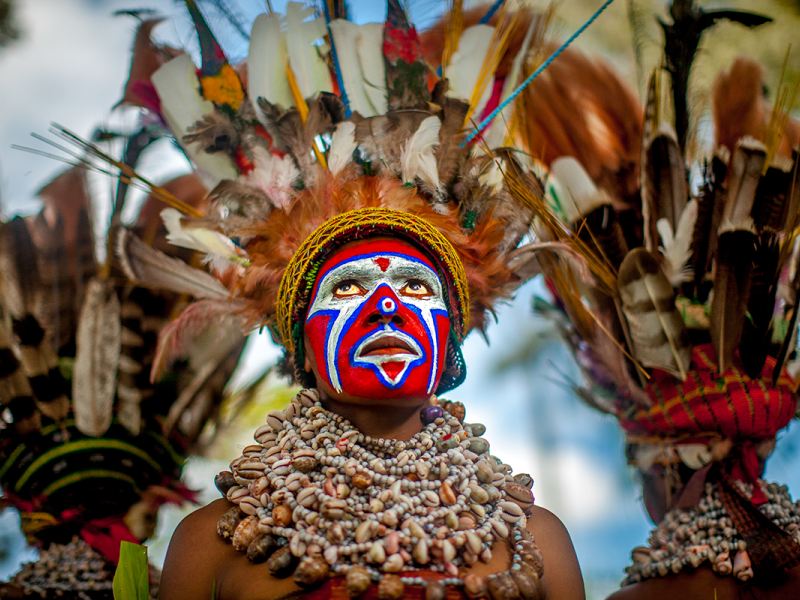 Bir müzede Afrika’dan ya da Papua Yeni Gine’den gelmiş bir eser sergilenirken, genellikle eserle ilgili olarak hangi sanatçıya ait olduğuna değil, hangi kabiliye ait olduğuna ve eseri müzeye bağışlayan Batılı koleksiyoncunun adına yer verilir.
Bu durum Batılı olmayan toplumlarda bireysel yeteneklerin olmadığı izlenimi yaratır. Bu izlenim sanatın kolektif şekilde ortaya konduğu yönündedir. Gerçek durum bazen böyledir, bazen de değildir.
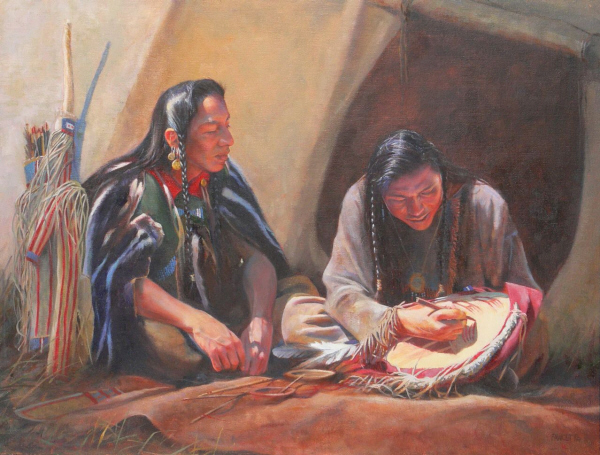 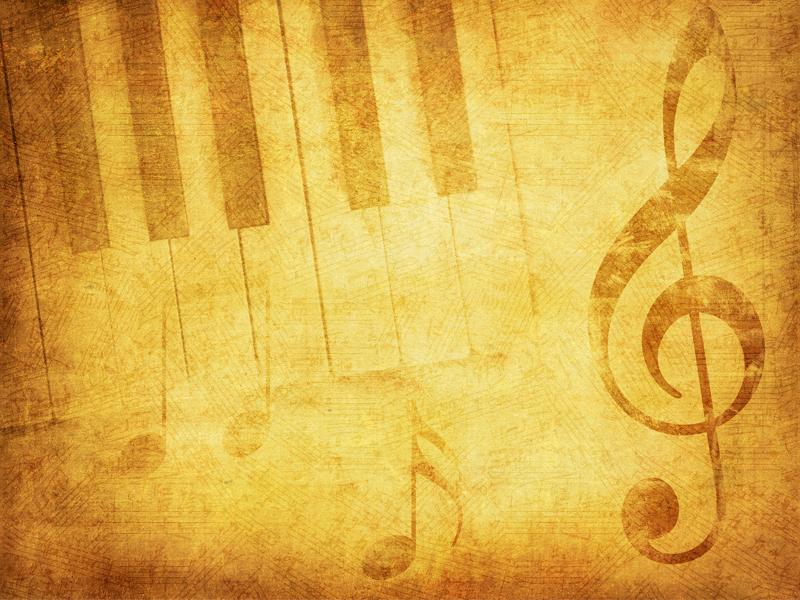 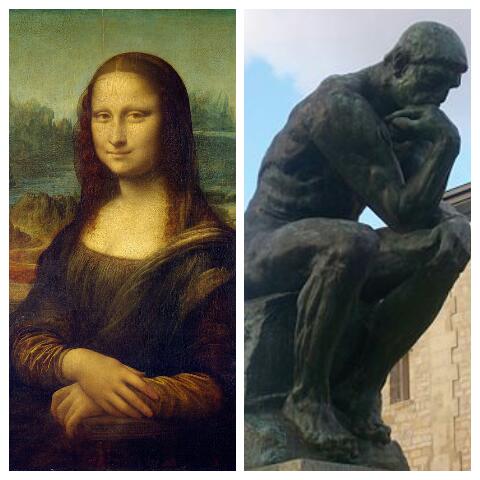 Batılı toplumlarda sanatçılar yerleşik inanç, gelenek ve kurumlara karşı çıkan antisosyal tiplerdir. Toplumsal kabul görme güdüsü, antropologların geleneksel olarak incelediği toplumlarda Batılı toplumlara oranla daha güçlü olabilir. 

Yine de Batılı olmayan toplumlarda da tanınmış sanatçılar olabilir. Bu tanınmışlık sanatçının mensubu olduğu topluluk içinde de olabilir, yabancıları da kapsayabilir. Sanatsal faaliyetler belirli özel sergiler ya da tören ve benzeri olaylar için sipariş edilebilir.
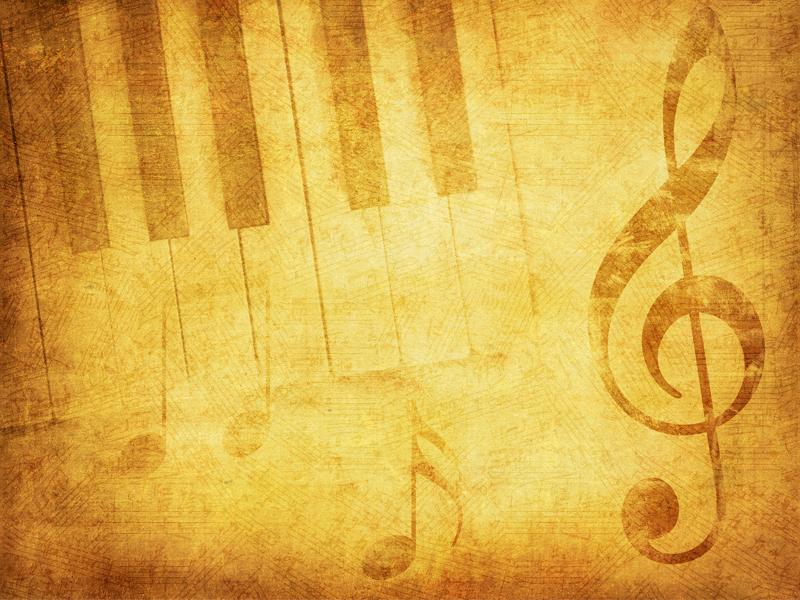 SANAT, TOPLUM VE KÜLTÜR
100.000 yıl kadar önce, insanlık tarihinin ilk sanatçılarından bazıları, bugün Güney Afrika olarak bildiğimiz bölgede, Hint Okyanusu kıyısındaki yamaçlarda yer alan Blombos mağarasında yaşıyorlardı. Avcılık yapar ve mağaranın aşağısında uzanan okyanustan balık avlarlardı.
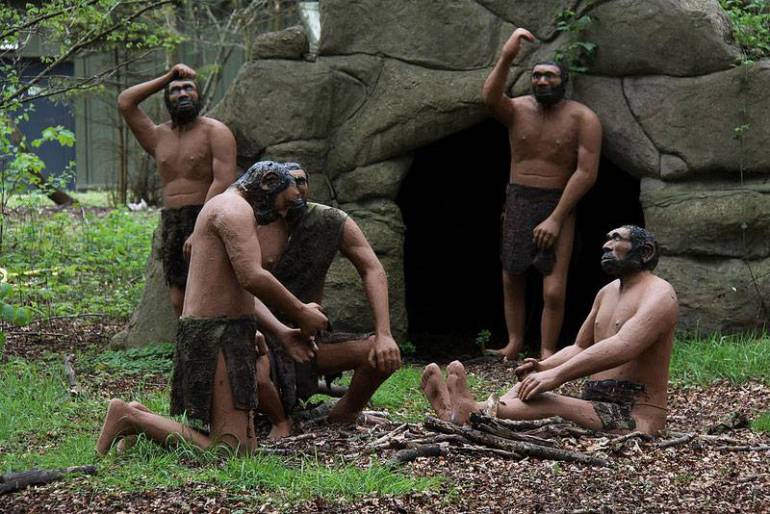 Hayvan kemiklerini ince işçilik süreçleri sonucunda silah ve alete dönüştürürlerdi. Eserlerine simgesel işaretler ve şekiller işlerlerdi.
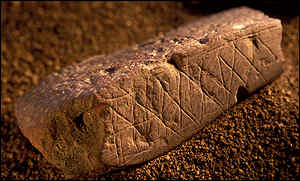 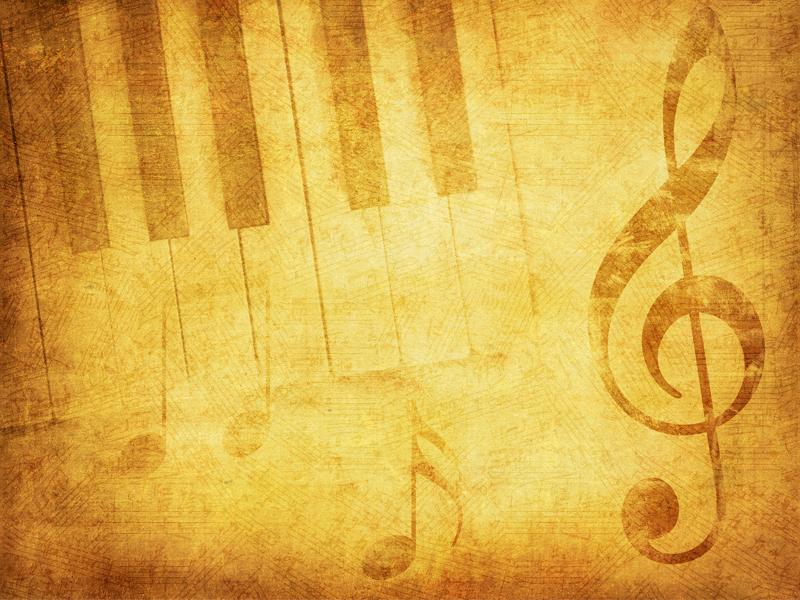 Sanat Batı Avurpa’da Üst Paleolitik Döneme, yani 30.000 yıl öncesine kadar uzanan bir tarihe sahiptir. Mağara resimleri, Üst Paleolitik döneme ait sanat eserleri arasında en iyi bilinenlerdir ve günlük hayattan ve toplumsal alandan ayrı bir yere sahiptirler.
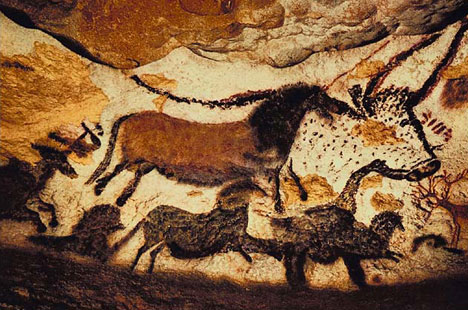 Üst Paleolitik dönemde sanatsal ifadeyi tescil eden diğer bulgular arasında taştan, kemikten ve fildişinden oyulmuş taşınabilir boyutta nesneler ve üflemeli müzik aletleri sayılabilir.
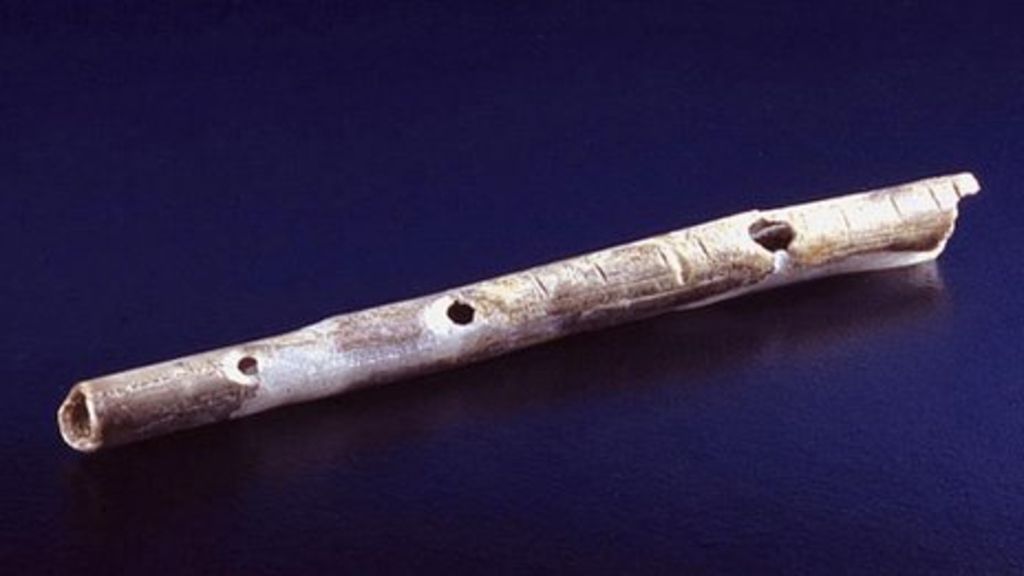 Sanat genellikle mağara resimlerinden daha umumi niteliktedir. Sergilenir, değerlendirilir, ortaya koyulur ve takdir edilir. İzleyici ya da dinleyicileri vardır. Sadece sanatçının kendisine hitap etmez
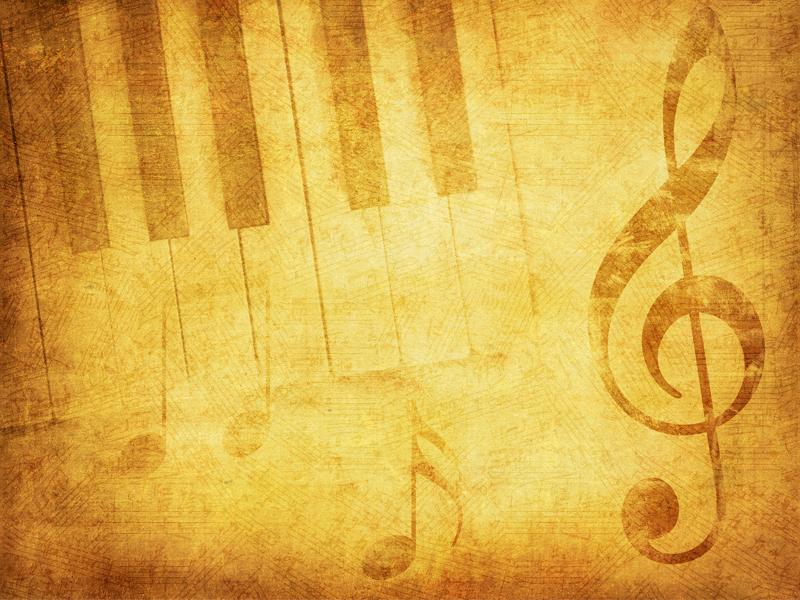 ETNOMÜZİKOLOJİ
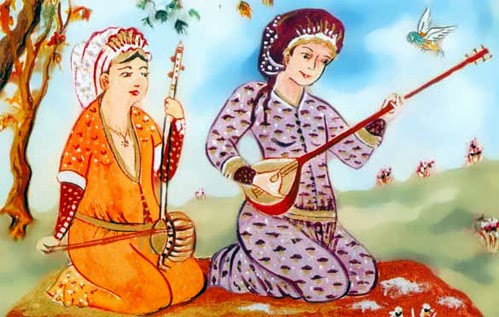 Etnomüzikoloji  dünya müziklerinin ve müziğin, kültürün ve toplumun bir özelliği olarak incelenmesidir. Etnomüzikoloji bu şekilde müzik ve antropolojiyi bütünleştirir.
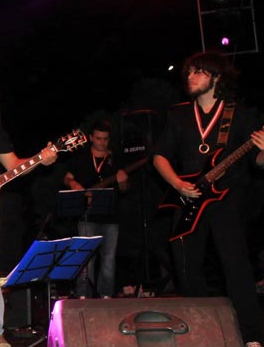 Müzik tarafı müziğin kendisinin ve müzik aletlerinin incelemesini, antropoloji tarafı ise müziğin kültürel keşfini ve müziğin o kültürdeki rolünün ve müziğin üzerindeki toplumsal ve kültürel etkilerin incelenmesini ifade eder.
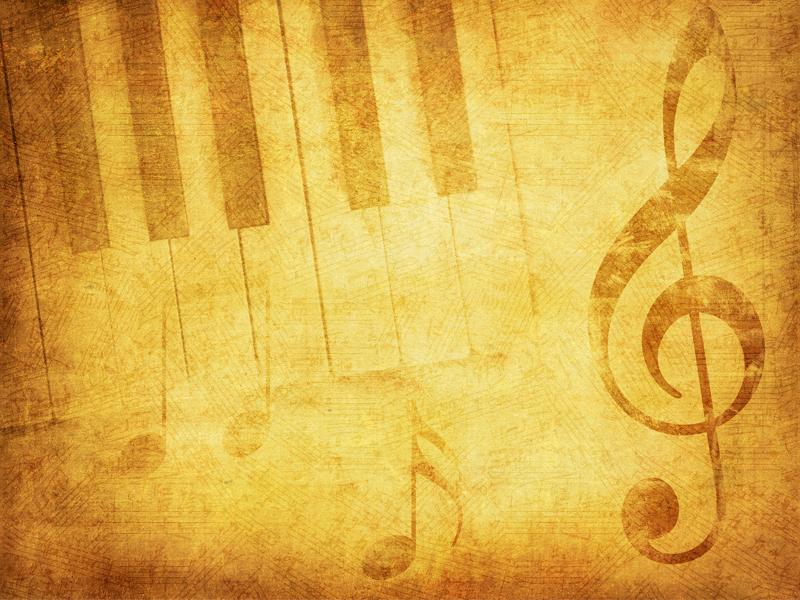 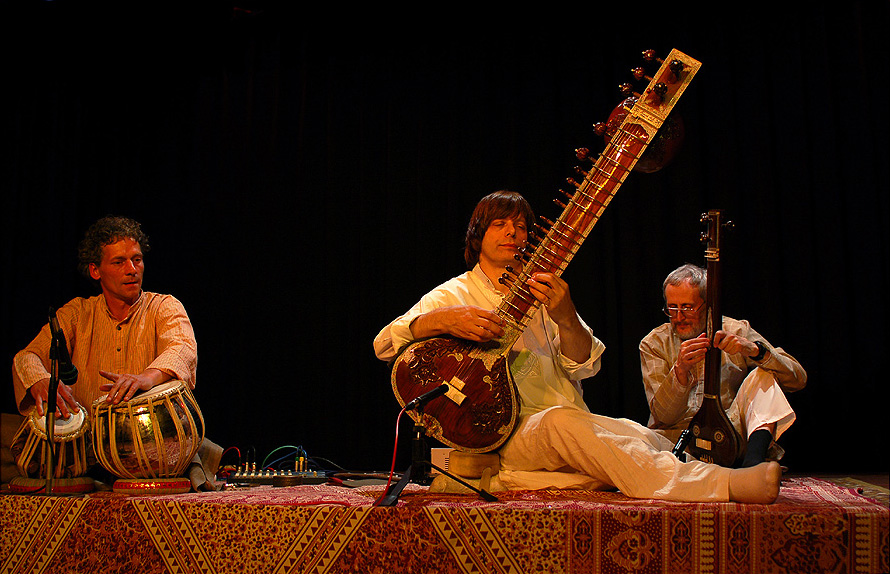 Etnomüzikoloji Batı kökenli olmayan müzik türlerini, halk müziğini ve hatta çağdaş popüler müziği kültürel bir bakış açısıyla inceler. Bunu yapabilmek için saha çalışması yürütmek gerekir.
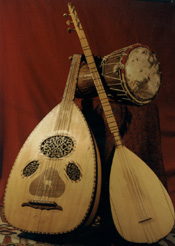 Etnomüzikologlar yerel müzisyenlerle konuşur, kayıtlar yapar ve müzik aletlerinin, sanatçıların ve sanatın kültürdeki yerini öğrenirler.
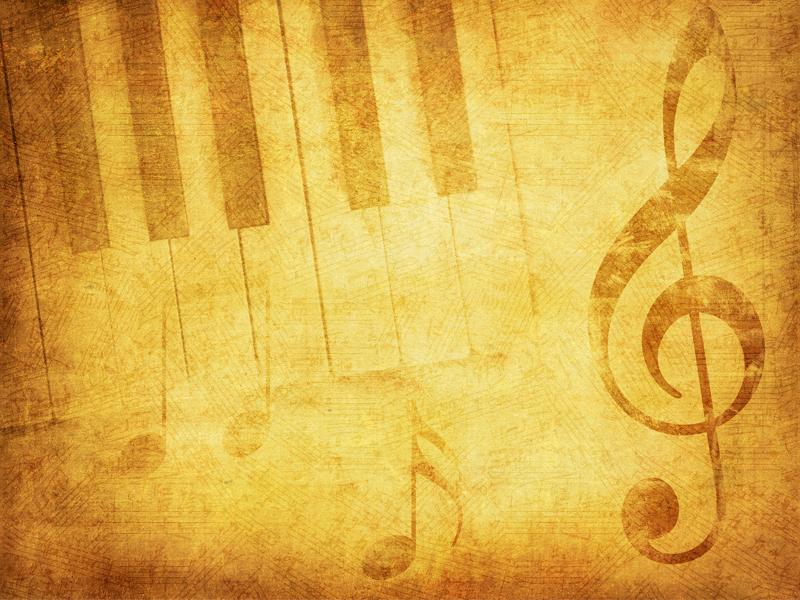 SANAT VE KÜLTÜRÜN TEMSİLİ
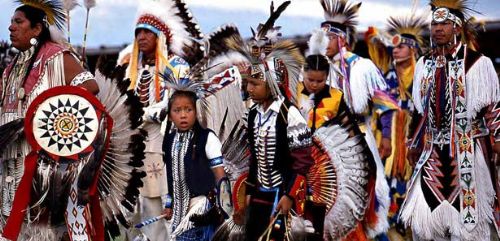 Halk Sanatları (Folklor): Sıradan insanlara ait müzik, sanat, sözel bilgiler vs.
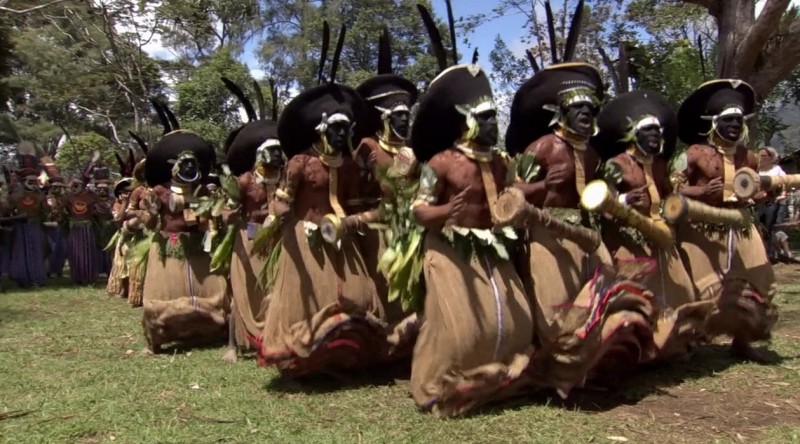 Bu durumun sonuçlarından bir tanesi, çok sayıda Batılının, kültürü renkli adetler, müzik, dans ve süs eşyalarından ibaret zannetmeye başlaması olmuştur.
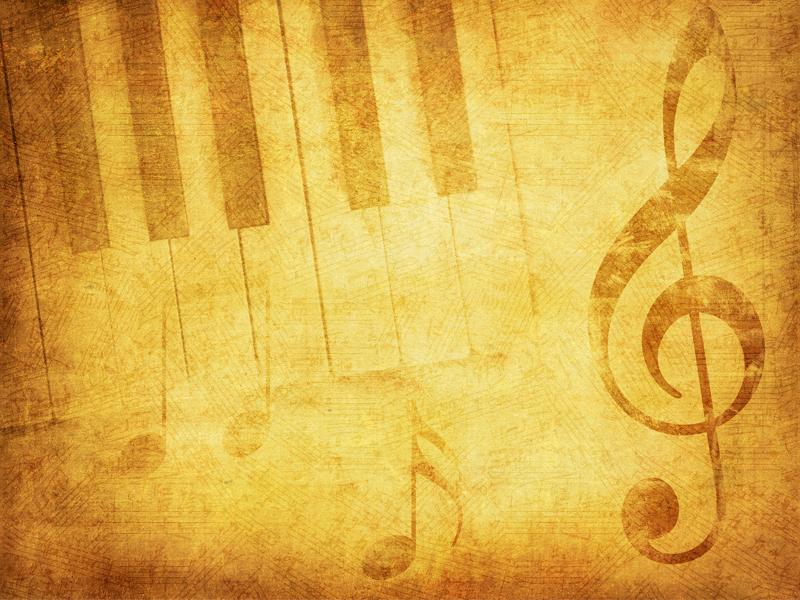 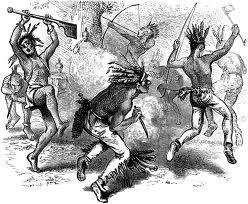 Sanat ve din konuları çok sayıda antropoloji belgeselinde de karışımıza çıkmaktadır. Etnografik filmler çoğunlukla bir müzik eşliğinde, genellikle de davulla başlar. Bu tür sunumlarda, daha önce de dediğimiz Batılı ön yargısına, yani sanayileşmemiş topluluklarda sanatın genellikle dinle bağlantılı olduğu vurgusuyla bir kez daha karşılaşırız
Verilen mesaj, Batılı olmayan topluluklarda insanların zamanlarının çoğunu renkli kostümler giyip, şarkı söyleylip, dans ettiği ve dini törenlerle geçirdiği yönündedir. Biraz daha ileri gidilecek olursa, buradan çıkan sonuç kültürün, sıradan insanların her gün yaşadığı şeyler değil, daha çok boş zamanları dolduran, festivallerde ortaya çıkan ve çok da ciddi olmayan bir şey olduğudur.
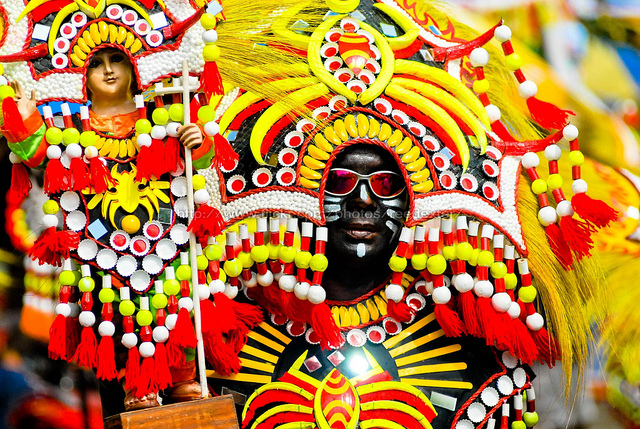 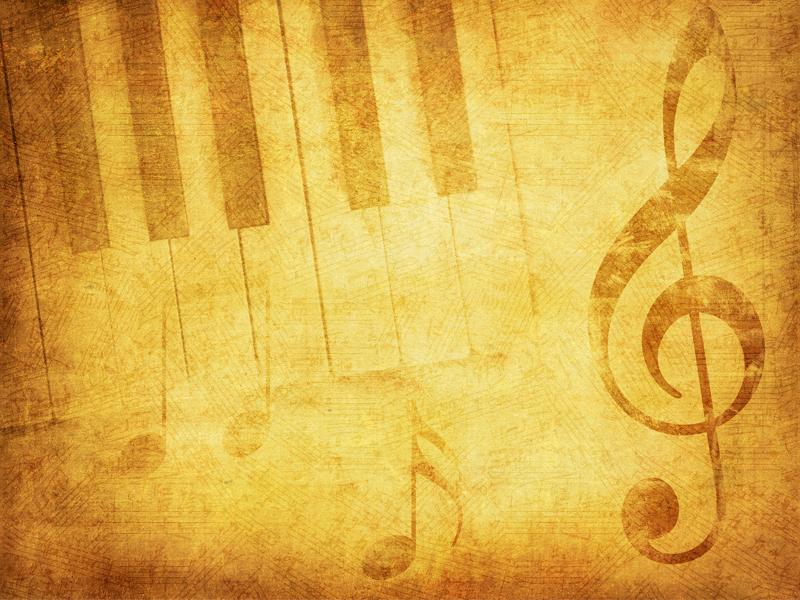 SANAT VE İLETİŞİM
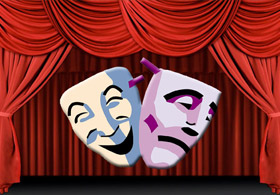 Sanatın, sanatçı ile toplum ya da sanatçı ile izleyici kitlesi arasında iletişim aracı olmak gibi bir işlevi daha vardır.
İzleyicinin tepkisi genellikle dolaysız ve eşzamanlıdır. Canlı performans sergileyen sanatçılar, kendi eserlerini izleyen yazar ve yönetmenler gibi anında geri bildirim alırlar. Sanatçılar aldıkları tepkilerde az da olsa farklılıklar olmasını bekler. Belirli sanat dalları, toplumun belirli kesimlerinde diğerlerine oranla daha fazla kabul ve ilgi görür.
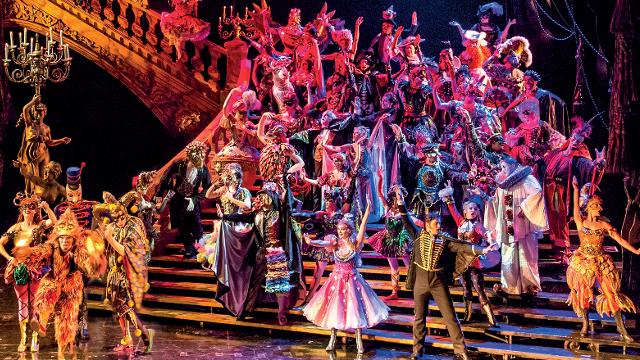 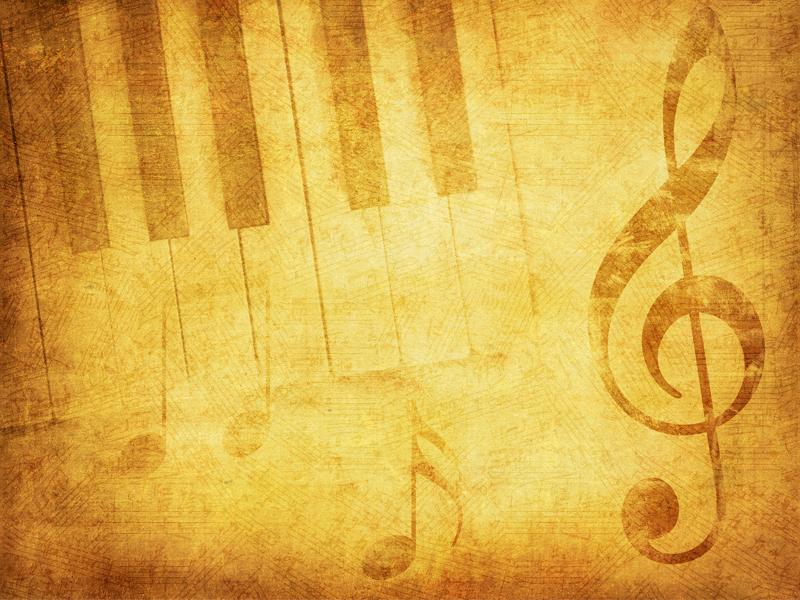 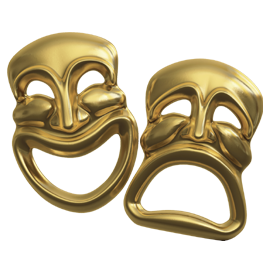 Sanat çok çeşitli mesajların aktarılmasında kullanılabilir. Bir ahlak dersi verebildiği gibi uyarıcı bir hikaye de anlatabilir. Sanatçının ya da toplumun istediği kıssaların aktarılmasını sağlayabilir.
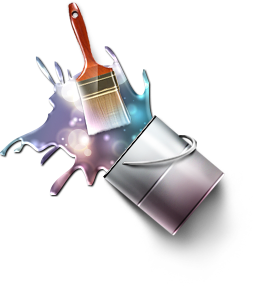 Çoğu zaman sanat eserleri akılda kalmak ve uzun süre kalıcı olarak mesajlar vermek amacıyla ortaya konur. Törenler gibi hafızalarda yer etmek, insanların aklında kalmak gibi bir işlev de üstlenebilir. İnsanların, dünyanın pek çok yerinde ölümcül sonuçlar doğuran hastalık ve felaketleri unutmaması için de kullanılabilir.
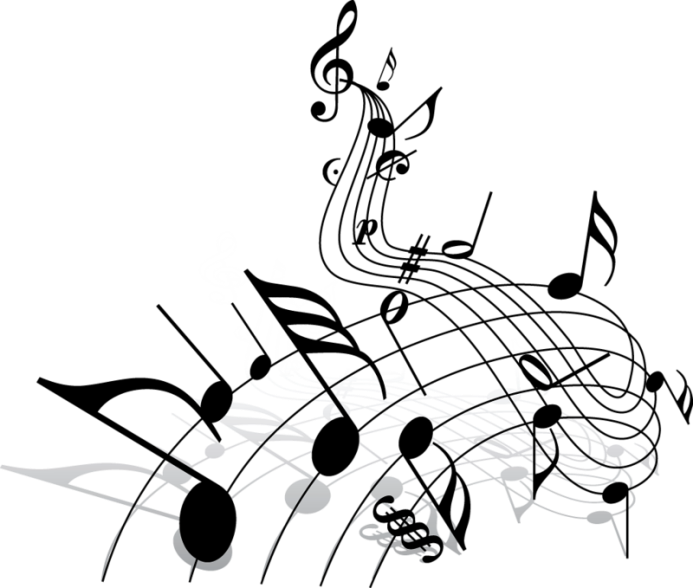 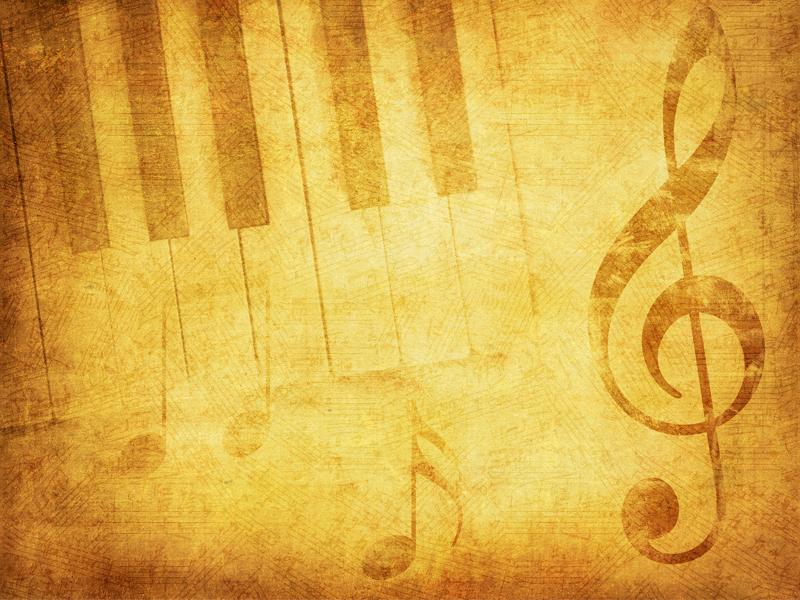 SANATIN KÜLTÜREL AKTARIMI
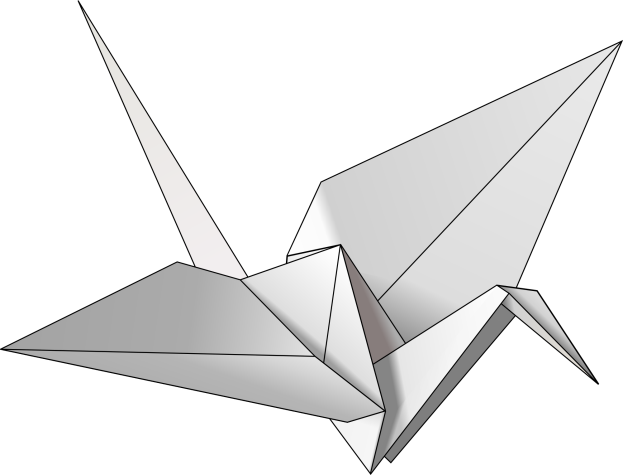 Sanattan alınan zevk kültürel altyapıyla ilişkilidir. Batı kökenli sanat eserlerinin sergilendiği bir müzede gördüklerini anlamaya çalışan Japon turistleri düşünün. Japonların çay seremonileri veya origami gösterileri de yabancılara aynı oranda tuhaf görünecektir.
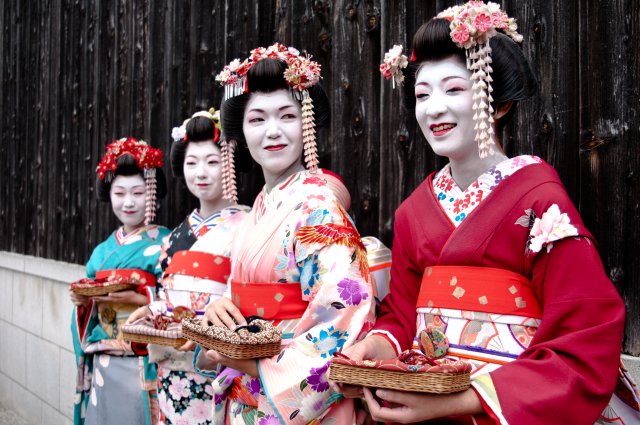 Sanattan zevk almak öğrenilmesi gereken bir şeydir. Resmi eğitimin olduğu kadar kültürlemenin de bir parçasıdır.
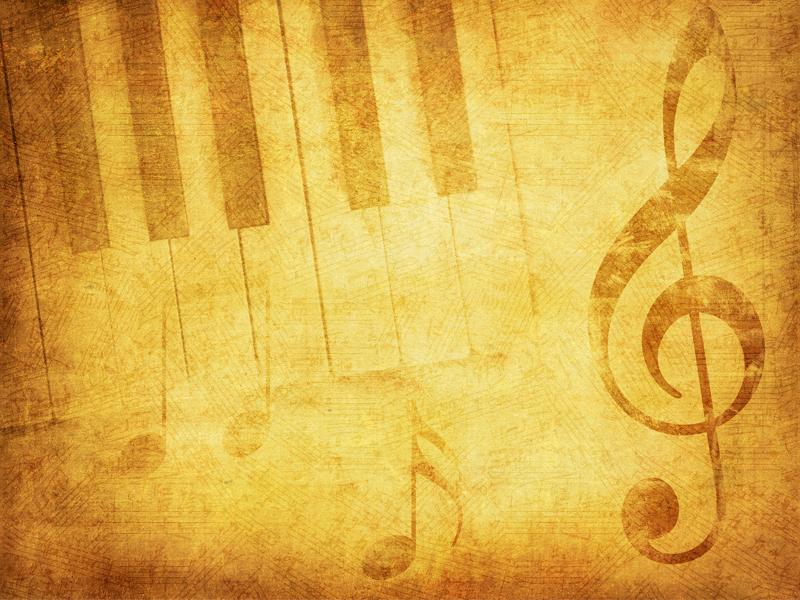 İnsanlar farklı türden müzikleri dinlemeyi ve belirli sanat türlerinden keyif almayı aynı bir yabancı dili öğrenir gibi öğrenirler.
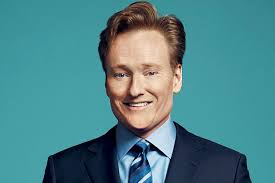 Londra ve New York sakinlerinden farklı olarak Paris’te yaşayan nüfus müzikallere akın etmez. Fransız kökenli bir eser olmasına rağmen, New York, Londra ve dünyanın pek çok başka şehrinde büyük başarılara imza atan Sefiller müzikali Paris’te hüsran yaşamıştır.
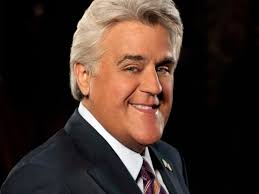 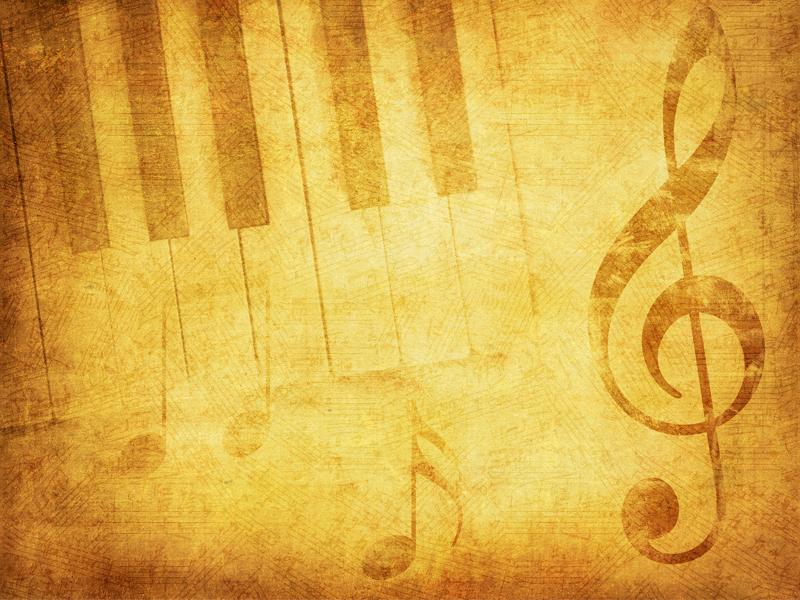 SANAT KARİYERİ
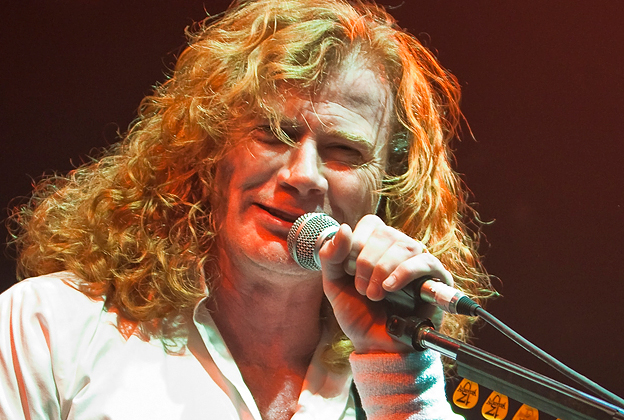 Sanayileşmemiş toplumlardaki sanatçılar zamanlarının bir bölümünü sanata ayırırlar. Devlet örgütlenmesine sahip toplumlarda ise sanatçıların zamanlarının tamamını sanatlarına ayırmaları için daha fazla imkan vardır.
Çağdaş toplumlarda sanat ve boş zamanlarda meşgul olunan aktivitilerle ilgili pek çok meslek dalı ortaya çıkmıştır. Batılı olmayan bazı toplumlarda da sanat üzerine kariyer imkânları olabilmektedir.
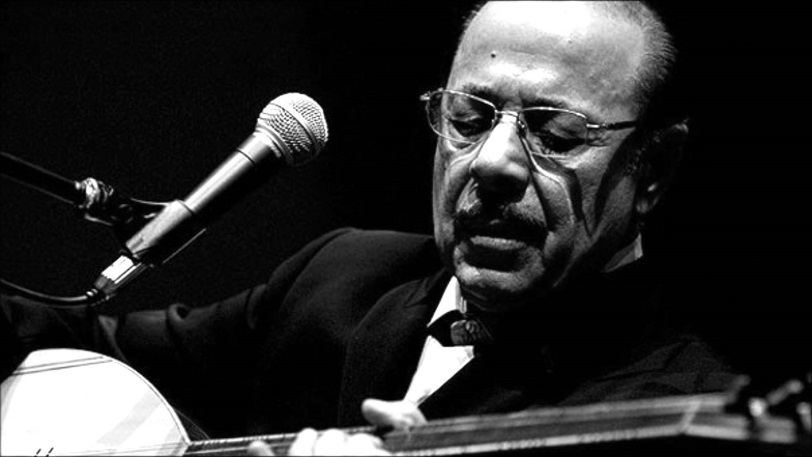 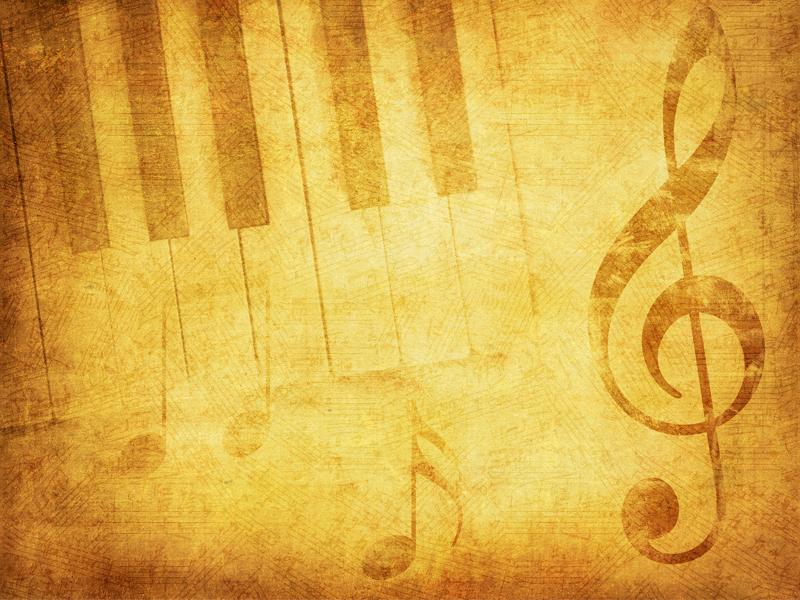 Bir sanatçının tüm zamanını sanatına ayırabilmesi için desteğe ihtiyacı vardır. Eğer ailesinin ya da sülalesinin uzmanlaştığı bir sanat dalı varsa, bu desteği akrabalarından alabilir.
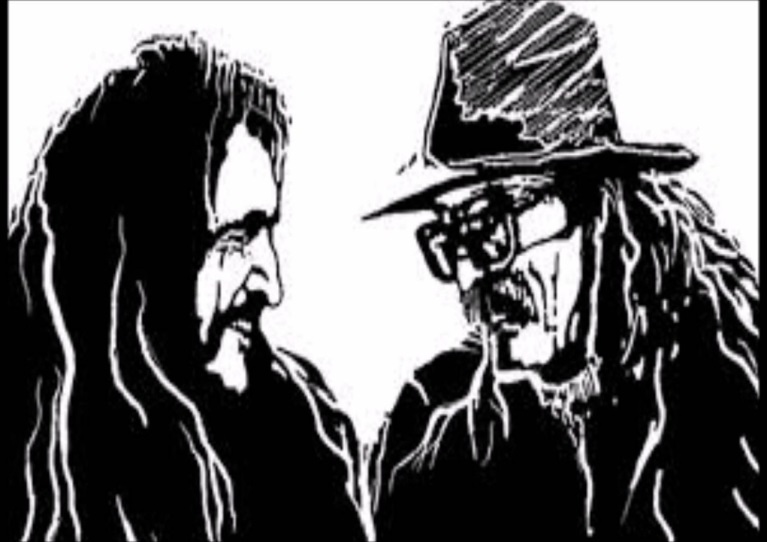 Devlet örgütlenmesine sahip toplumlarda sanat hamileri bulunur. Genellikle toplumun seçkinler kesiminden olan bu hamiler, saray ressamları, müzisyenleri ve heykeltıraşları gibi payeler aracılığıyla, gelecek vaat eden ya da yetenekli sanatçılara çeşitli şekillerde destek verirler.
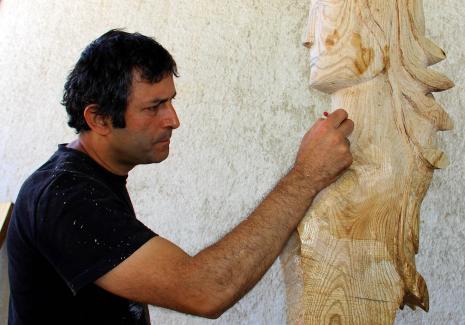 Yararlanılan Kaynak: 

Kottak, C. P. (2014). Antropoloji: İnsan Çeşitliliğine Bir Bakış. İstanbul: Deki Yayınevi